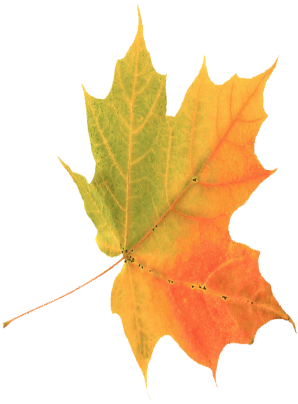 «Перелётные и зимующие птицы»
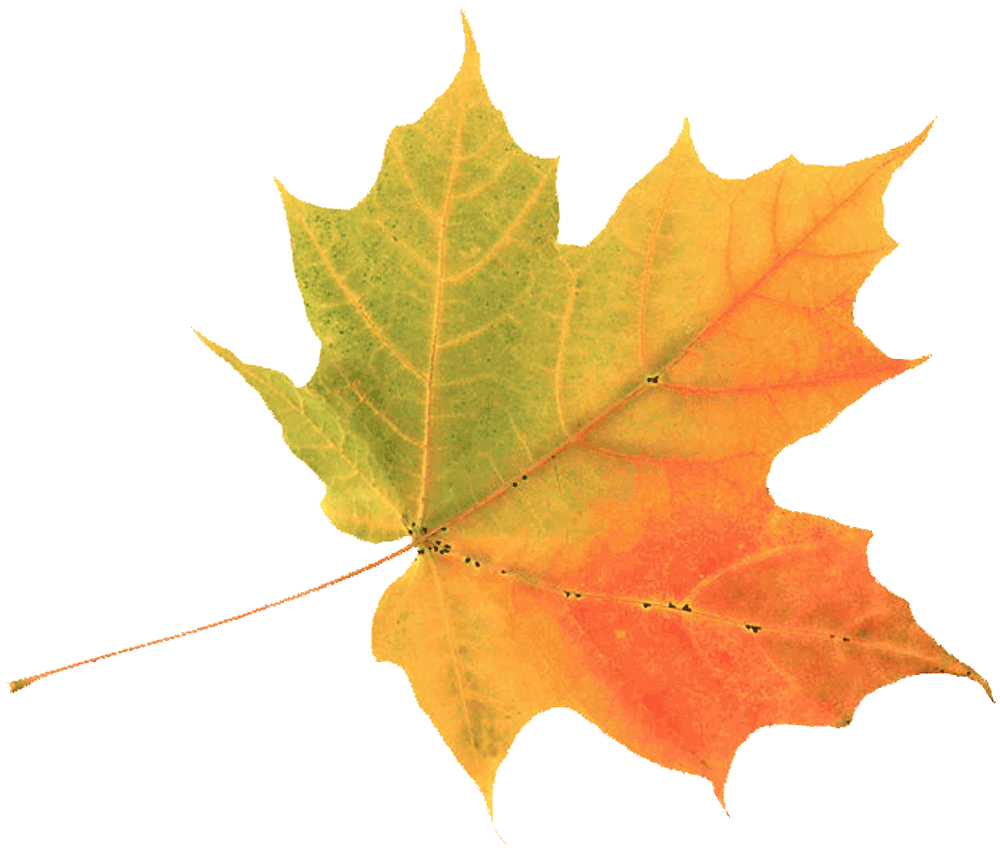 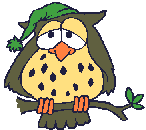 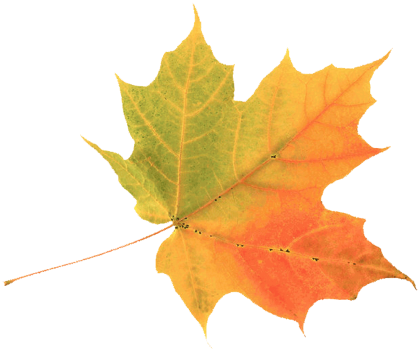 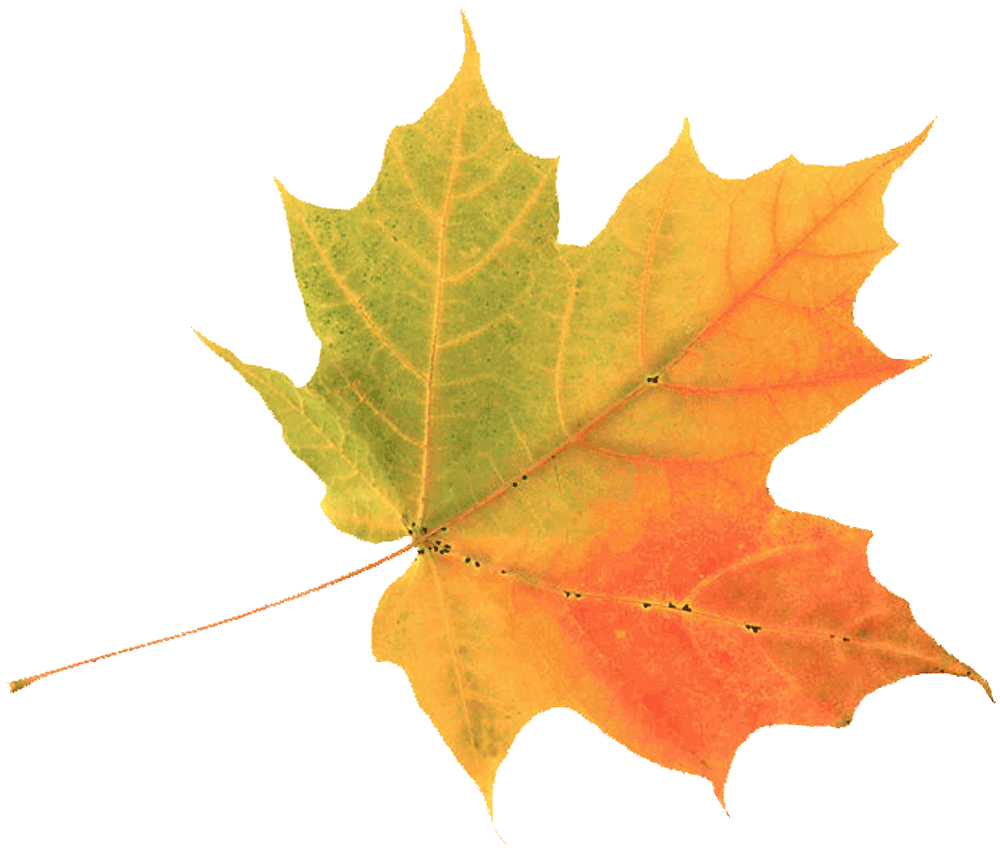 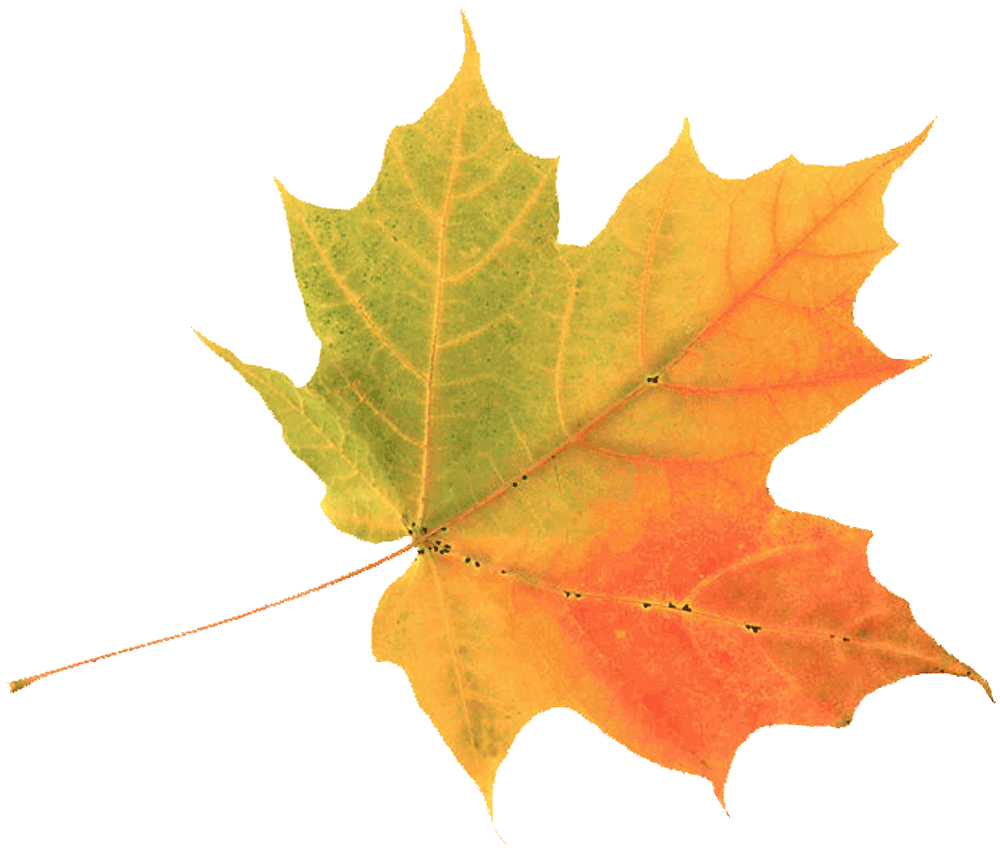 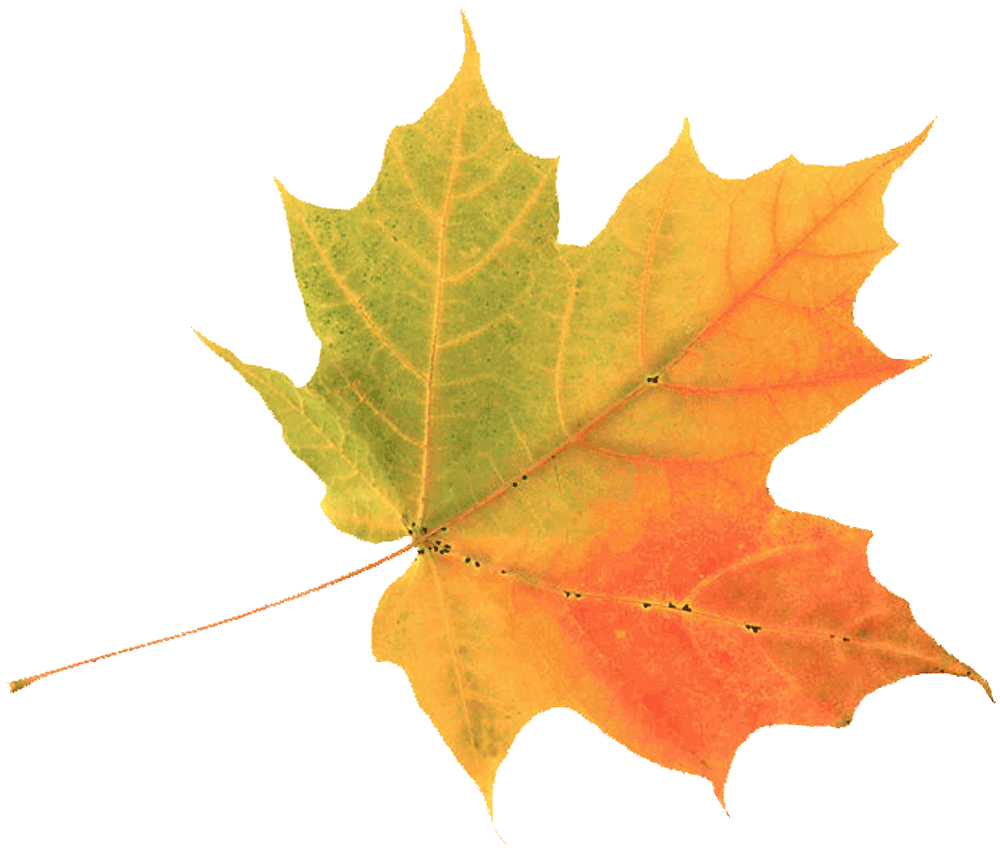 ГБОУ Школа №657 
Приморского района г.СПБ
Воспитатель 10-2 класса: Груньковская С.В.
О с е н ь
Листопад
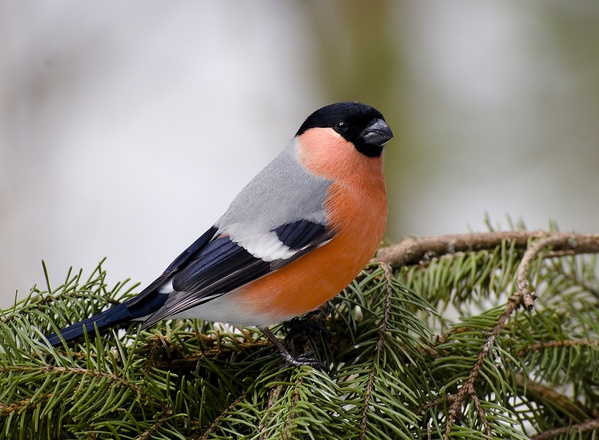 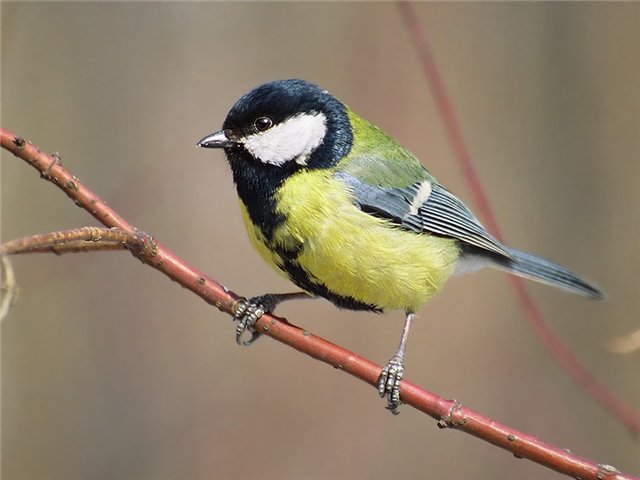 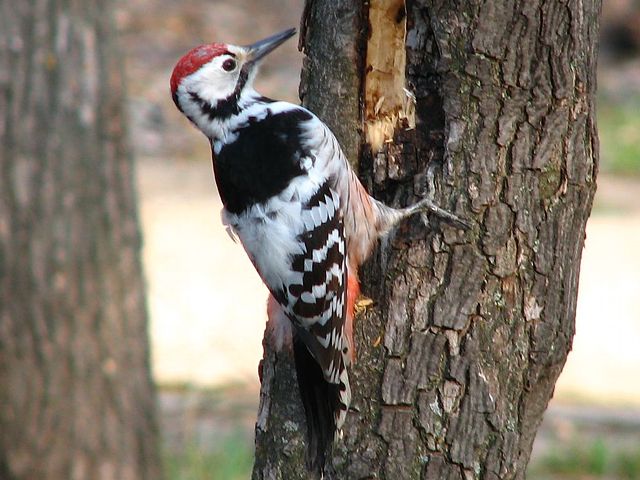 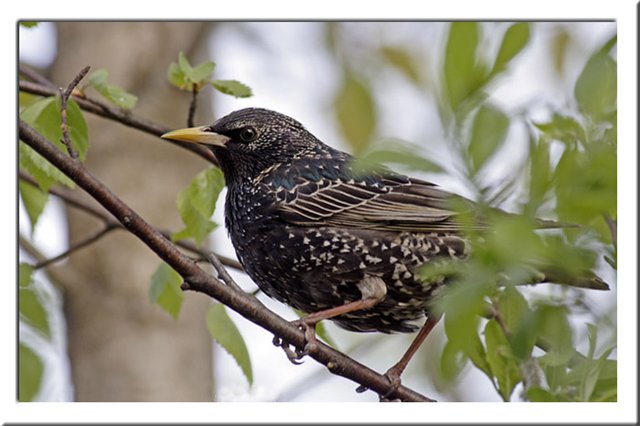 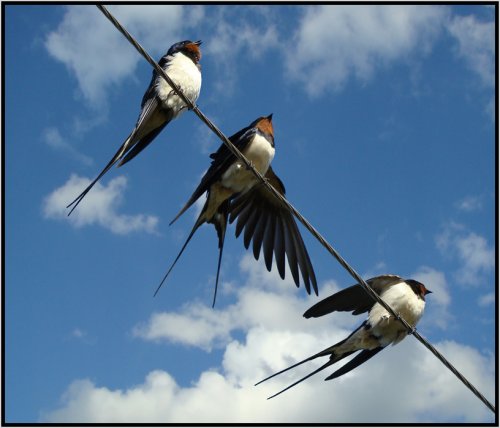 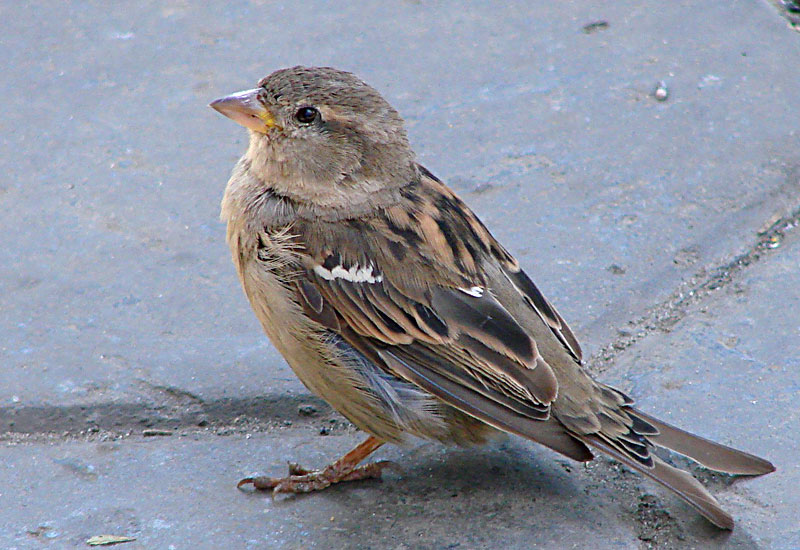 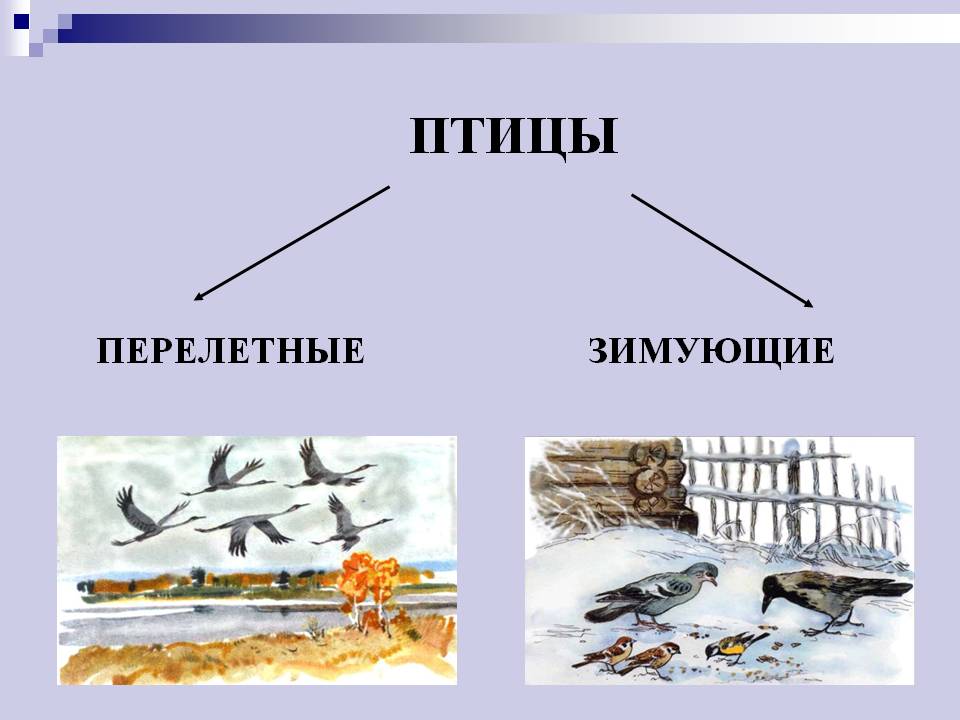 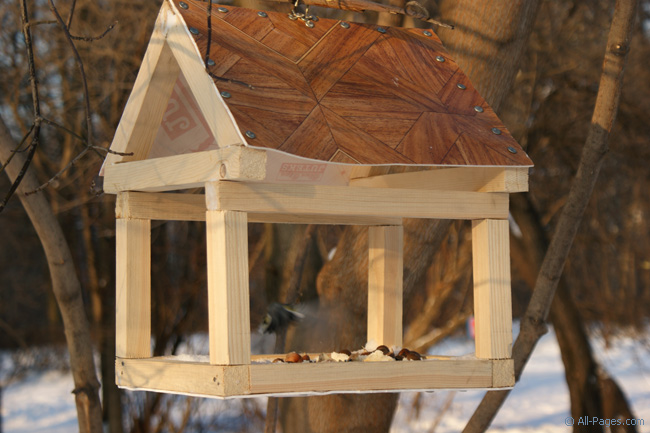 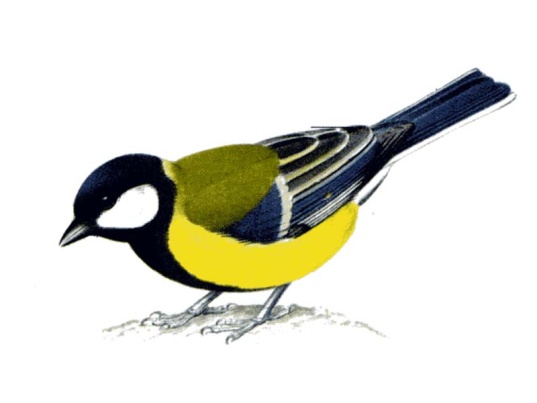 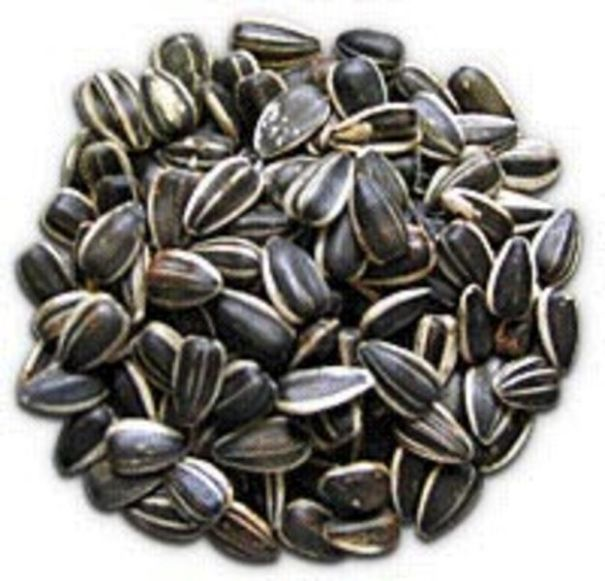 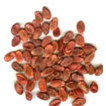 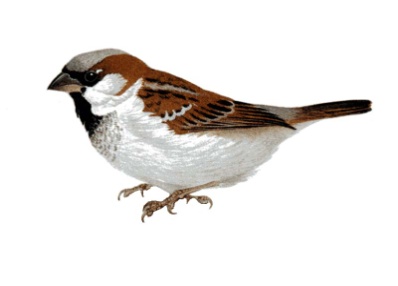 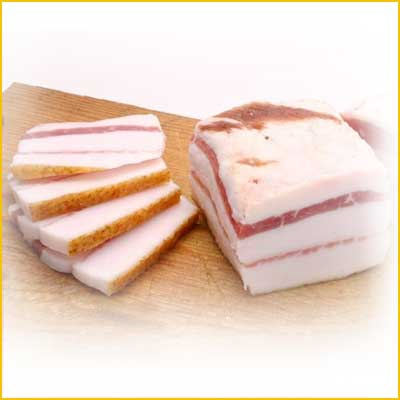 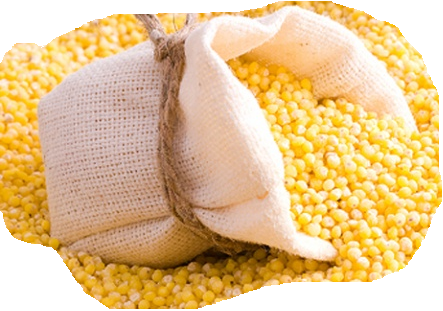 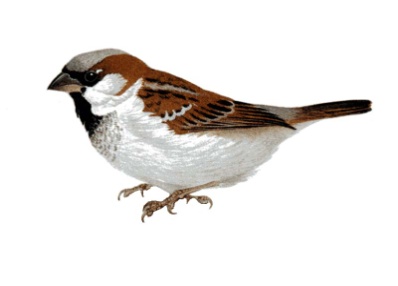 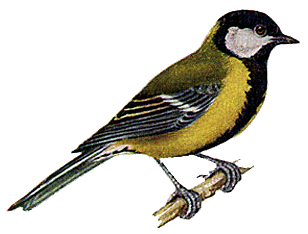 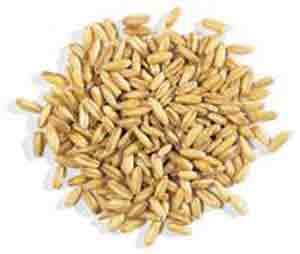 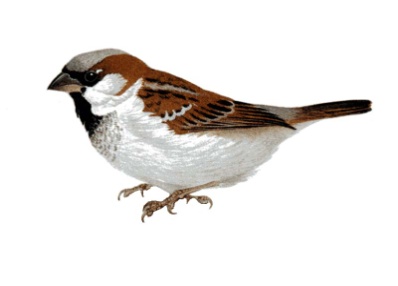